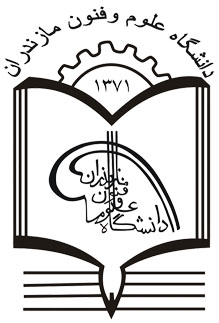 Security Issuesin Elastic Clouds
Mojdeh Feyzi   89191134
Prof : Dr. Salimi
feyzi1366@gmail.com
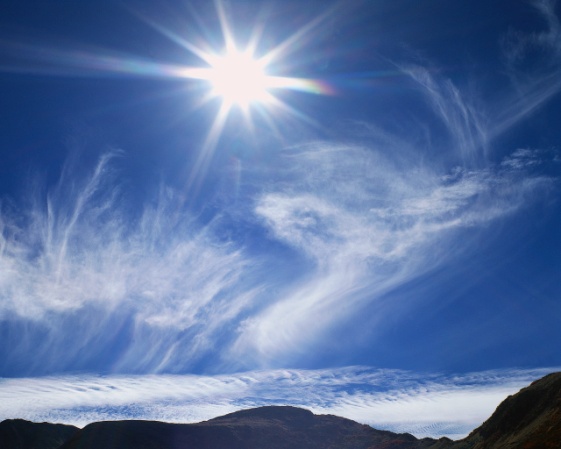 Elasticity Definition
NIST’s deﬁnition of elasticity  is :
“Capabilities can be rapidly and elastically provisioned, in some cases automatically, to quickly scale out and rapidly released to quickly scale in. To the consumer, the capabilities available for provisioning often appear to be unlimited and can be purchased in any quantity at any time.”
2
Elastic Elements
Storage
 Processing
Virtual Networks
Security Relevant Cloud Components
Cloud Data Storage Services 
Cloud Processing Infrastructure
Cloud Network and Perimeter Security
3
Cloud Security = SOA Security + Virtualization Security
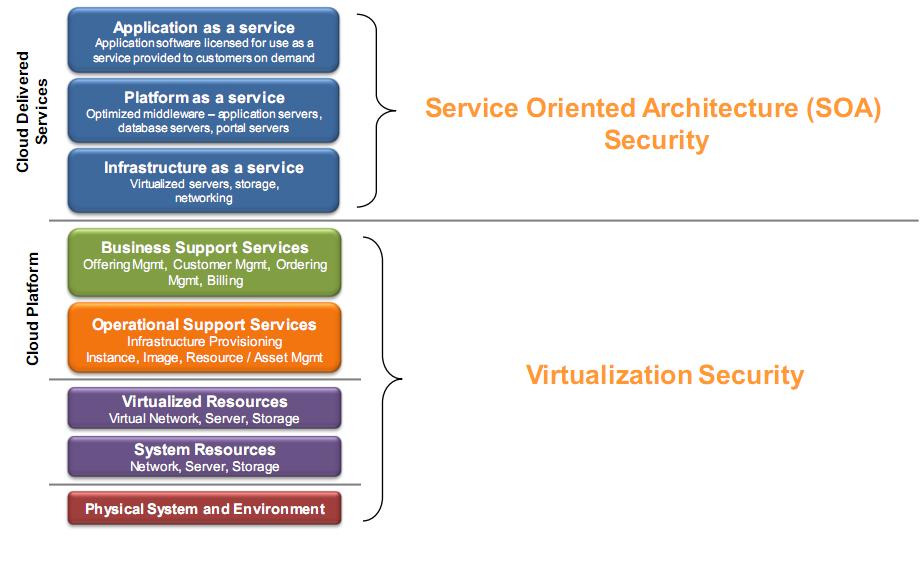 4
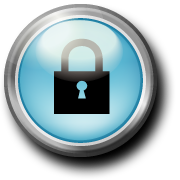 Cloud Data Storage Services
Challenges

Data multi-tenancy
Data Mobility and Control
Data Remanence
Data Privacy
5
Solving The Cloud Security Challenges
Easy deployment
Secure key management
Industry standard encryption
Granular control
Custody of encryption keys
Reporting
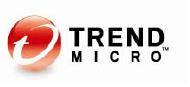 6
An Elastic Data Store
Elasticity of resources is major factors to success

Underlying database is not very elastic and scalable

2 spectrum:
IaaS providers 
Compute cycles, storage, network bandwidth , ….
PaaS providers :
 Microsoft’s Azure and Google’s AppEngine
7
Overview of the ElasTraS system
Distributed Storage
Owning Transaction Managers
Metadata Manager and Master
Higher level Transaction Managers
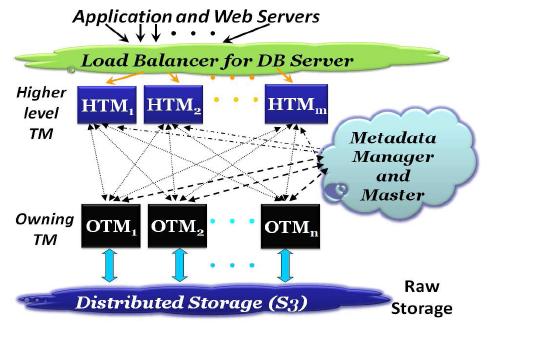 8
Cloud Processing Infrastructure
Challenges

Application multi-tenancy
Reliance on hypervisors
Process isolation
9
Challenges for Cloud Networking Security
performance of some applications running in the cloud depends heavily on the :
network connecting the different cloud sites 
connecting the user to the cloud
number of known vulnerabilities 
obtain computing services for free
steal information from cloud users
penetrate the infrastructure remaining in client premises

Information Security in Clouds:
Confidentiality ,  Integrity , availability
10
Cloud Physical Infrastructure Architecture
11
Dynamic Virtual Networks Connecting a Distributed Service
12
Cloud Network and Perimeter Security
Challenges

 Isolation between Virtual Machines
Information Theft through Malicious Use of Hypervisor
 Untrusted Hypervisors
Untrusted Virtual Machines
Untrusted Virtual Machines Misusing Hardware Virtualization Functionality
Unsecure Network Transfer on Inter Device Migrations
13
Cloud Network and Perimeter Security
14
Elasticity Securing Challenges
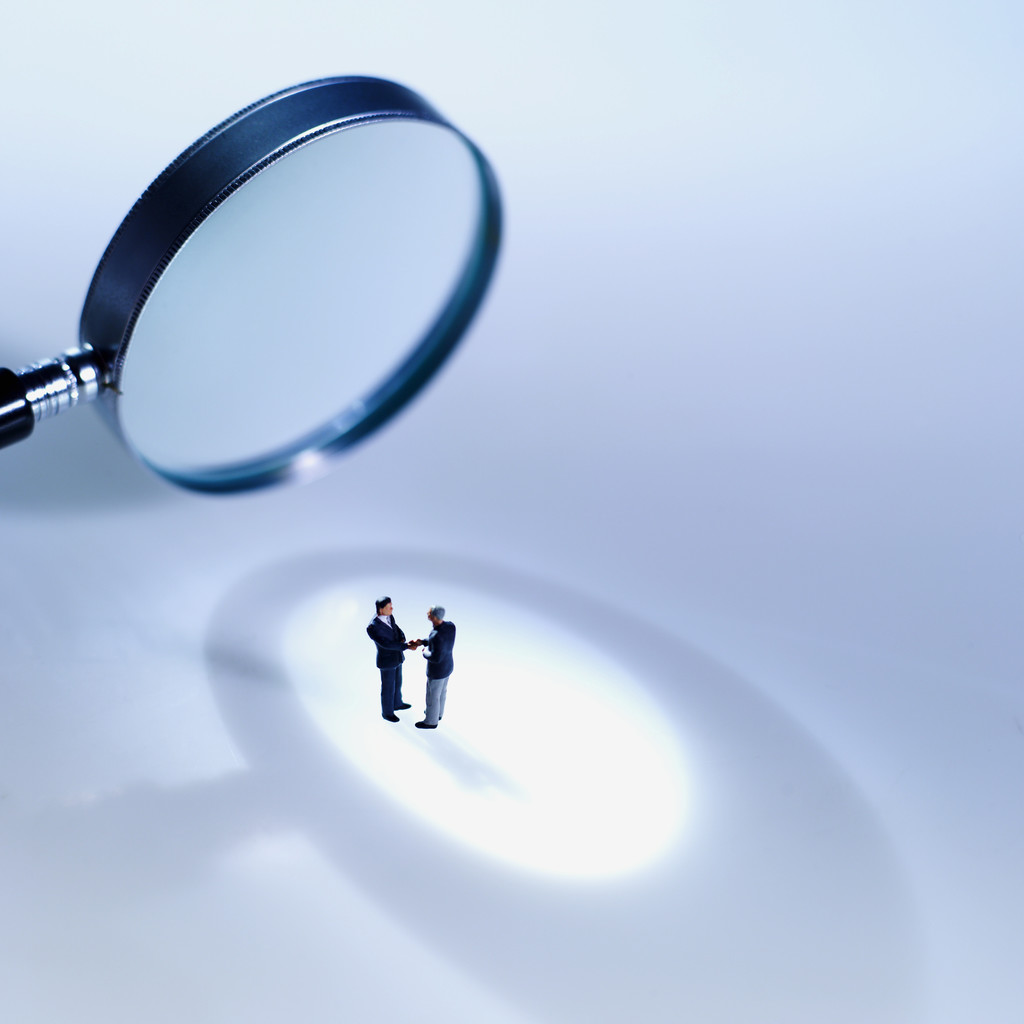 15
Solving Security issues with ACPS
One of the key issues of cloud computing is loss of control
Some of the security issues Of a cloud are:
Privileged user access
Data segregation
Privacy
Bug Exploitation
Recovery
Accountability
16
Advanced Cloud  Protection     System
Possible attacks against cloud systems are :
Resource attacks against CPs
Resource attacks against SPs
Data attacks against CPs
Data attacks against SPs
Data attacks against Sus

Advanced Cloud  Protection 
    System (ACPS)
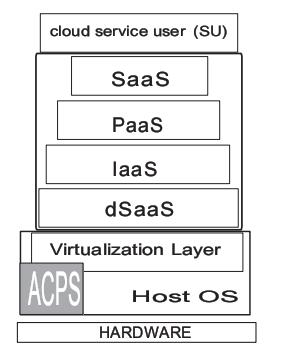 17
Other Elasticity Securing Challenges
one is able to traverse from one VM (virtual machine) client environment to other client environments being managed by the same hypervisor

ability to provide ﬁne-grained access and predeﬁned security controls across the entirety of a virtual customer environment

how to enforce proper conﬁguration and change management in this more dynamic and elastic model
18
Elasticity Securing Challenges-cont
Encryption for data-at-rest
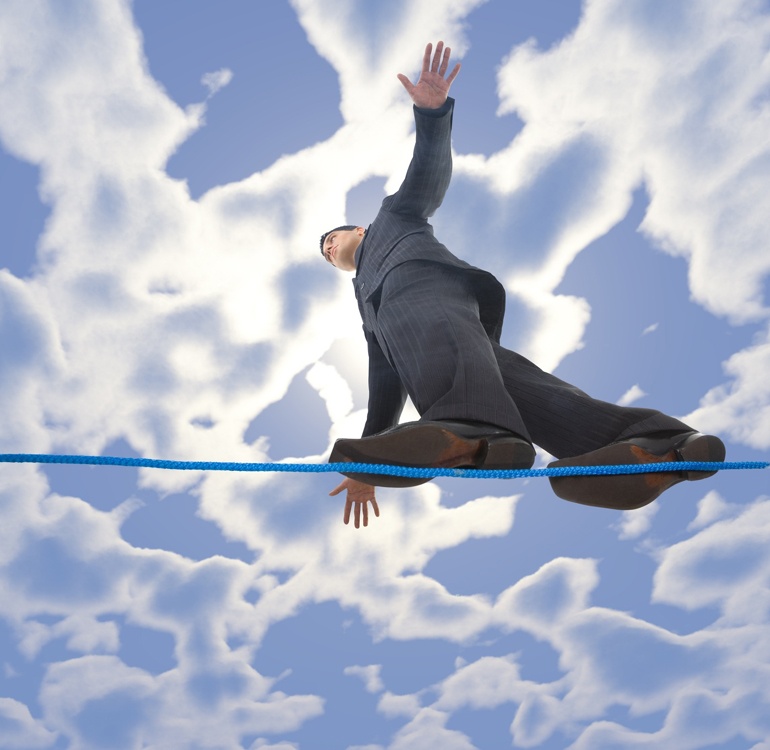 19
Requirements for Building Elastic Cloud Services
Heterogeneous Systems Support
Service Management
Dynamic Workload and Resource Management
Reliability, Availability and Security
Integration with Datacenter Management Tools
Visibility and Reporting
Administrator, Developer and End User Interfaces
20
References
Chiu, B. D. Elasticity in the Cloud. www.acm.org/crossroads, City, 2010.
Micro, T. Addressing Data Security Challenges in the Cloud(july 2010 2010).
Peter Schoo, V. F., Victor Souza, Márcio Melo, Paul Murray,Hervé Debar, Houssem Medhioub, Djamal Zeghlache Challenges for Cloud Networking Security. ICST Conference on Mobile Networks and Management(October 6, 2010 2010), 17.
Dustin Owens, B. A. Securing Elasticity in the Cloud. City, 2010.
Sudipto Das, D. A., Amr El Abbadi ElasTraS: An Elastic Transactional Data Store in the Cloud2010), 5.
VMOps Cloud Computing:Elastic, Scalable, On-Demand IT Services for Everyone(April 2010 2010), 7.
21
Thanks
22